Дорогая мама!
Презентацию подготовила
Гриневич Надежда Александровна
Спасибо тебе, что я есть у тебя))
Сестра Юля!
Спасибо за все,
что ты для меня делаешь!
Нет друга лучше,
чем ты, 
мама!
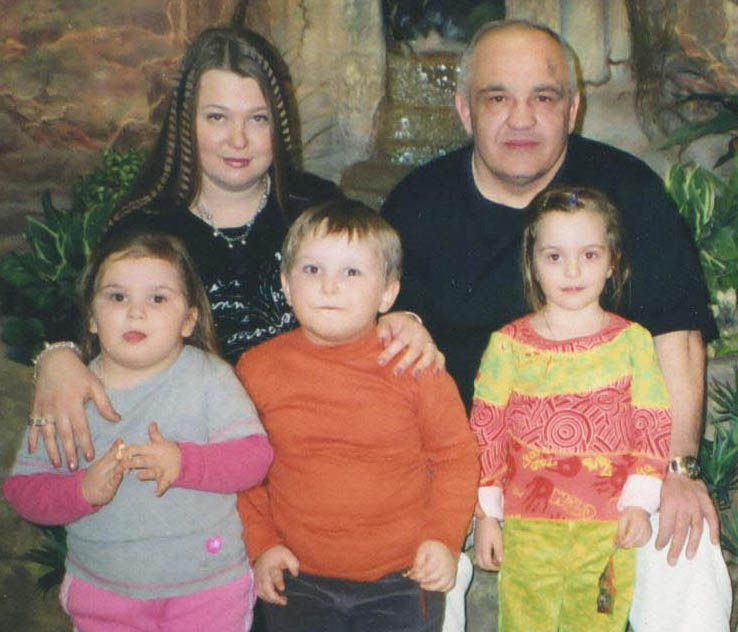 Спасибо за ласку, тепло и заботу!
Мамочка, ты лучше всех на свете!
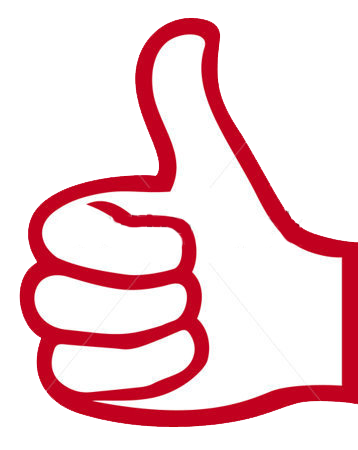 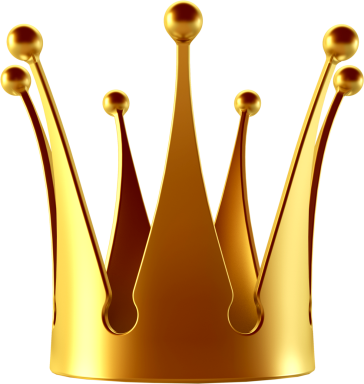 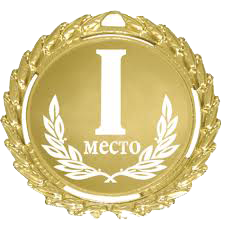 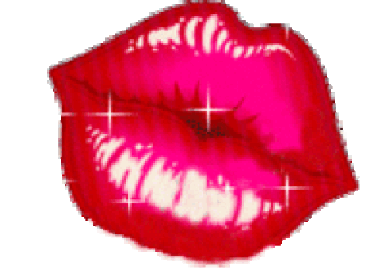 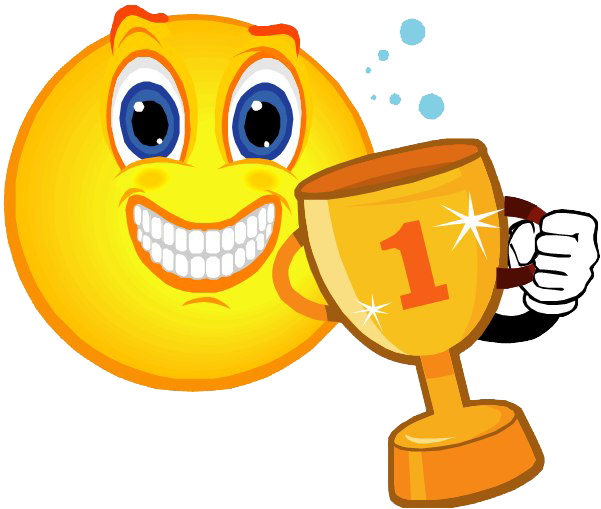 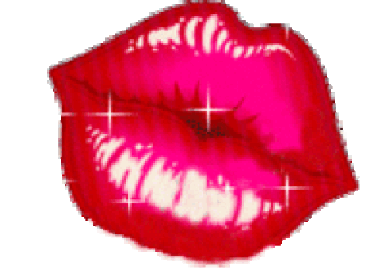 Дорогие Мамы!С праздником Вас!